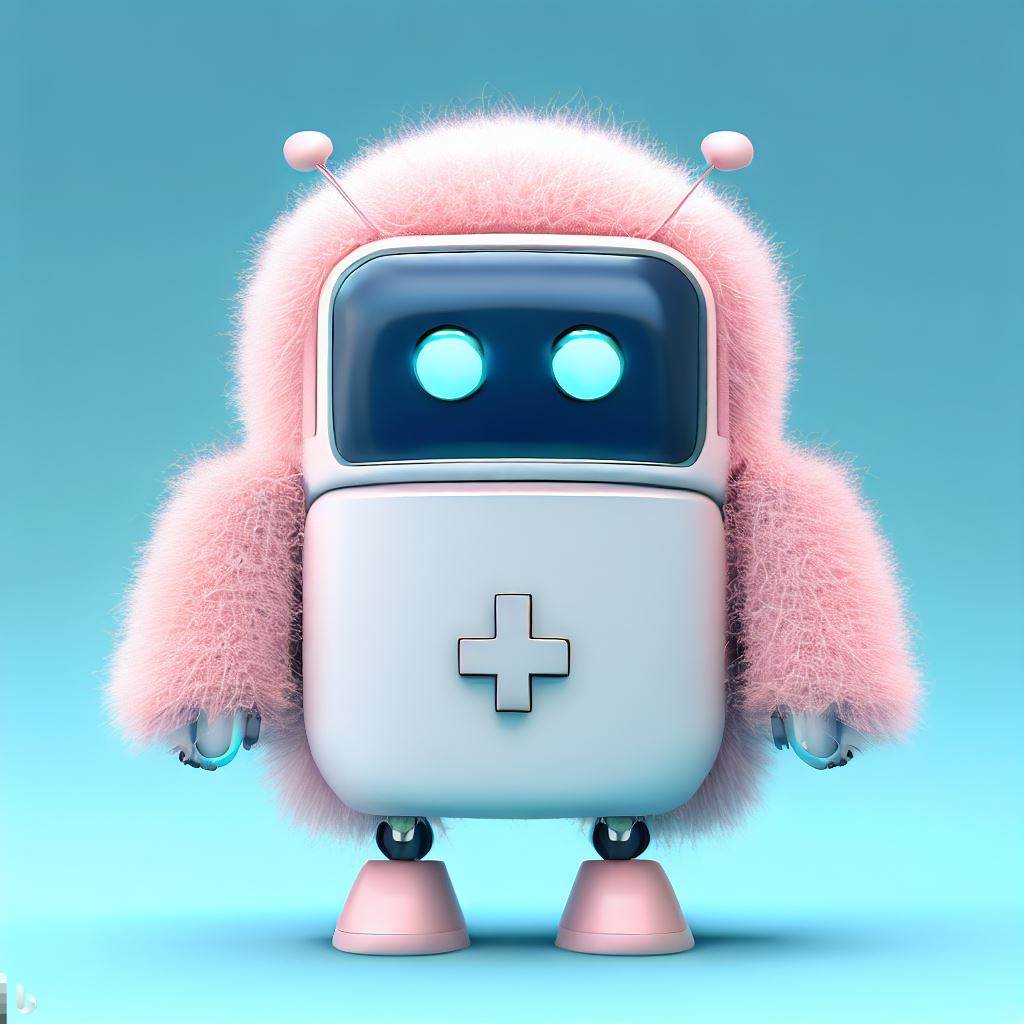 Werkgroep Innovatie
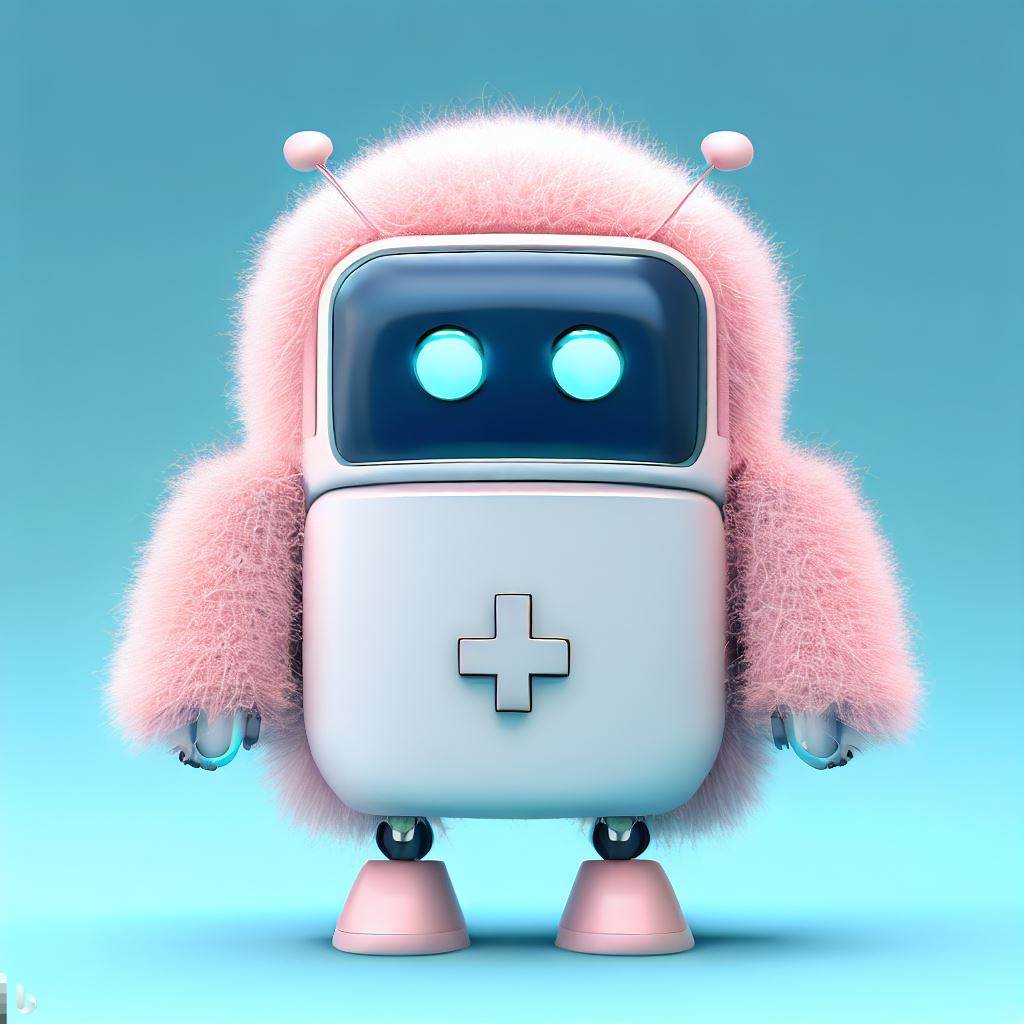 Beslispunten werkgroep innovatie:
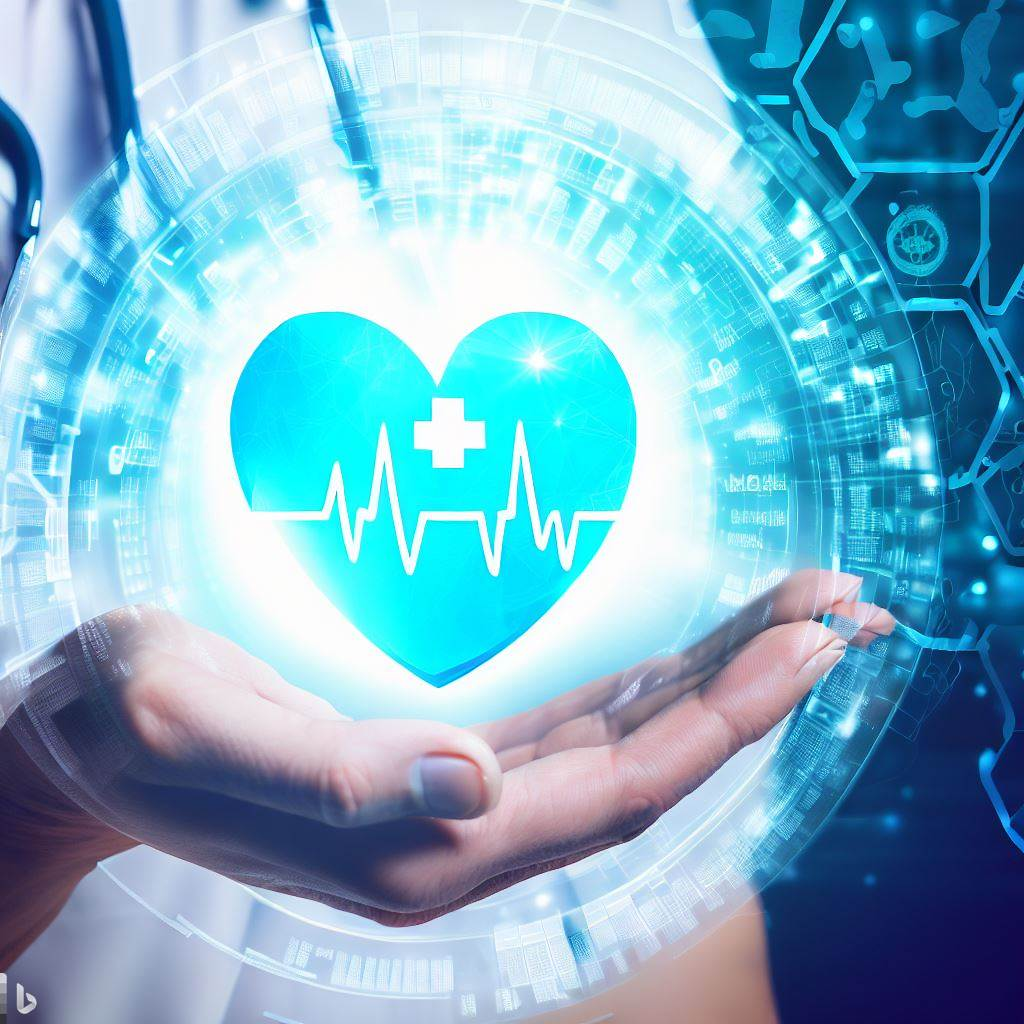 Werkgroep Innovatie
Deelnemers
Tonny den Ouden
Cees Lems
Monique Spruit
Kim Reynierse	
Monique Joosse
Arianne Klompe
Edwin Torn Broers

Geconsulteerde experts
Arend Roos

Met dank aan
Anneke Vereeken -Bos 
Elga van Dartel
DALL-E image generator